Приглашаем на урок!
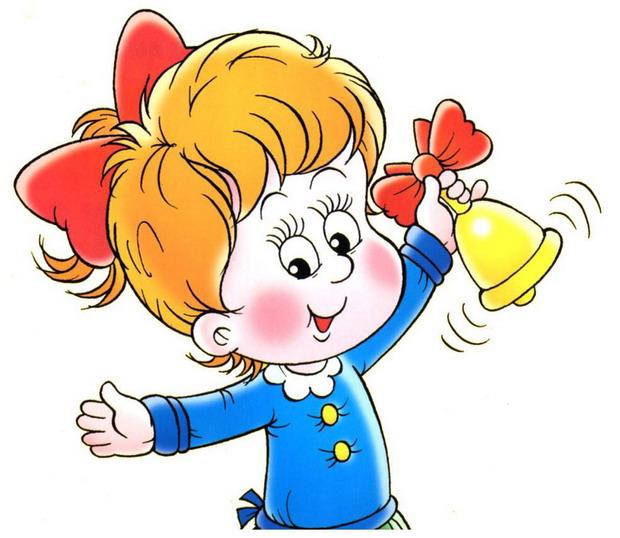 Списать предложения, выполнить задания.
Наступила ос…нь.  В старом парк…  тихо и т…мно. Медленно и величаво пада…т на землю желтые и красные   листья. Они мя..ко ш..ршат (под)н…гами.  Я люблю раннюю осень!
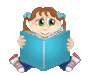 Прочитайте предложения и ответьте на вопросы
1.  Весенним настроением дышало все вокруг и лес и трава и воздух
2  В человеке всё должно быть прекрасно и лицо и одежда и душа и мысли
3. В степи за рекой по дороге  везде было пусто
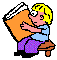 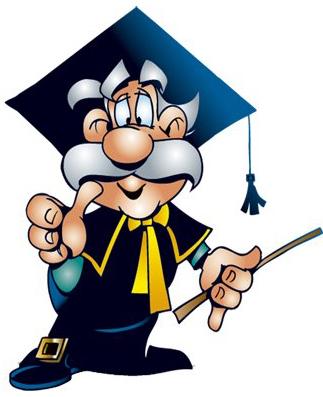 Знаки препинания в предложениях с обобщающим словом
Отметьте  обобщающее слово , которое стоит перед однородными членами красным цветом, а обобщающее слово которое  стоит после однородных членов - зелёным
А Ничто не шевелилось:  ни одна травка внизу, ни один лист на верхней ветке дерева. 
Б) И зимой, и летом, и осенью – всегда нужно заниматься спортом
В) Там стены, воздух – всё приятно.
Г) Всё было привлекательно: небо, озеро, и пасмурные дни, и низкий остров.
           2. В каком предложении допущена пунктуационная ошибка?
А) В сыром воздухе слышны были разнообразные звуки – топот, мычание, скрип ворот.
Б) В вещевой мешок уложили всё : продукты, масло, иголку с ниткой, зубную щётку..
В) Ни суровый климат, ни густые леса – ничто не пугало юных натуралистов
Г) Луг,  и озеро, и поле – всё вокруг  окутал густой туман.
1.Упражнение №300( коллективное выполнение)
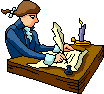 Игра «Кто быстрее» Задание для команд: составить предложение с обобщающим словом при однородных членах по схеме:
2 ряд 
   O,O,O-ʘ
1 ряд 
ʘ :O,O,O
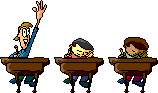 3 ряд
  по любой схеме.
Выполнить контрольный  тест
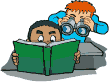 1 уровень 
1. Выбери правильный ответ на вопрос: При обобщающих словах ставится 
А) Всегда двоеточие.
Б) Всегда тире
В)Двоеточие и тире, в зависимости от места обобщающего слова.
2Какой знак нужно поставить в предложении
Горы, лес, озеро, маленький городок  все стало исчезать в темноте.
А)Двоеточие
Б) Тире
2 уровень +
3 Выбери предложение с правильно расставленными знаками препинания
А) От дома, от деревьев, и от голубятни, и от галереи – от всего побежали далеко длинные тени
Б) Всё засыпает – и человек, и зверь, и птица.
4.Соотнеси предложение и правильное продолжение ответа на вопрос 
В предложении ставится…
1)И леса, и пруды, и степи    вдруг   всё ожило 
2)Этот весёлый, чистенький бережок – настоящий рай для детворы.
А) тире между подлежащим и сказуемым.
Б) Тире перед обобщающим словом
3 уровень +
Письменно объясните постановку знаков препинания в предложении 
Все звери попрятались в свои жилища: медведи, волки, лисицы.
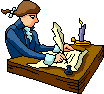 Самопроверка
1 уровень 
1. В)Двоеточие и тире, в зависимости от места обобщающего слова.
2  Б) Тире
2 уровень  +
3 А) От дома, от деревьев, и от голубятни, и от галереи – от всего побежали далеко длинные тени
4.В предложении ставится…
1 ) –и леса, и пруды, и степи - вдруг всё ожило  
 Б) Тире перед обобщающим словом.
2)Этот весёлый, чистенький бережок – настоящий рай для детворы
 А) тире между подлежащим и сказуемым.
3 уровень +
Письменно объясните постановку знаков препинания в предложении 
Все звери попрятались в свои жилища: медведи, волки, лисицы.
          В предложении поставлено двоеточие, потому что обобщающее слово стоит перед однородными членами предложения.
Оцени себя(Закрась фигурку в уголке листка)
0-1 ошибка  – зелёный
2  ошибки    – синий
3 ошибки     – красный.
4 ошибки     – жёлтый.
Рефлексия
Выполнить задание по карточке

Мне понравилось на уроке…
Сегодня я понял, что…
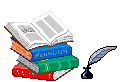 Домашнее задание:§ 21
Уровень 1 
№ 302
Уровень 2 
№ 303
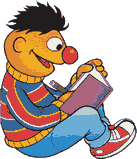 Спасибо за урок!
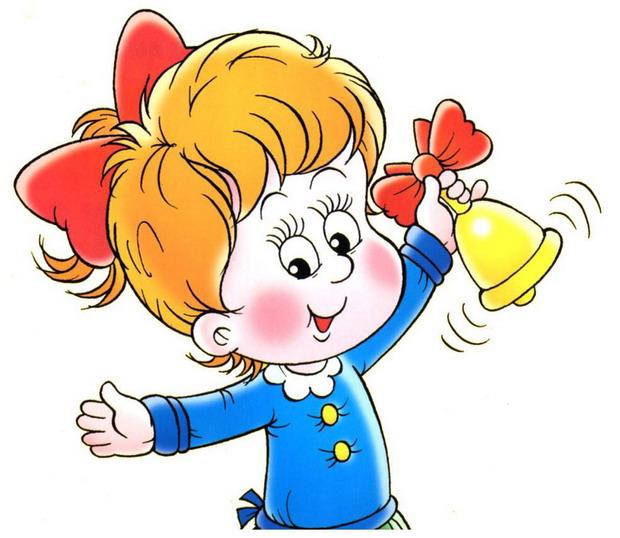